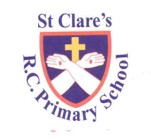 English (Writing) Graduated Response
Immersing, Planning, Writing Editing and Publishing are all seen as important factors in the writing process, and every stage is modelled by the teacher. Our self-made curriculum is in line with the National Curriculum and gives children a wide range of opportunities to write for different purposes and audiences.
of understanding of texts.
Key to success  - Consistent approach to writing throughout the school, following a 15-lesson writing cycle for each genre. All aspects are heavily modelled so expectations are clear.
Individualised / Specialist
High staff pupil 
ratio
Bespoke curriculum/resources
Basic writing skills focus
Personal laptops/ipads
Same day “keep up” interventions
Small group interventions based 
on gaps in learning
Specific resources made to support groups of children
Targeted additional support where needed, for SEND pupils including Resource pupils.
Targeted interventions based on recent summative data.
Additional adult support when required.  Word banks, writing frames, vocabulary sheets, sentence starters, storyboards to reduce demands on writing, adapted curriculum, IEP targets when appropriate.
Targeted
15-lesson cycle made following an immersion-planning-writing-editing-publishing process.
For each genre, write a piece step-by-step with modelling and guidance, then write a second piece independently.
Carefully thought out curriculum that ensures pupils get to write a range of fiction and non-fiction texts, and cover every genre throughout their time in school.
Each piece of writing pupils do has a purpose and a specific audience in mind.
At the end of each half term, the final piece of independent writing is assessed.
Each half term writing is based around topic/science work, and there is a book as a stimuli that all children read.
GPS is taught specifically to link to pupils writing, so that all GPS knowledge has meaning and is applied.
Working Walls are used and vocabulary is focused on.
Alan Peat sentences are taught. Short Writes are taught weekly to focus on sentence structure. These often link to other topics.
Spellings are taken from Purple Mash (linking to NC) and we use Letterjoin for consistent handwriting throughout the school.
Universal